Bērnu tiesību ievērošana institūcijās
Valsts bērnu tiesību aizsardzības inspekcijas
Bērnu tiesību aizsardzības departamenta
Galvenais inspektors Andris Ārgalis
2019.gada 13.novembris
Inspekcijas «darba lauks» BTP darbā
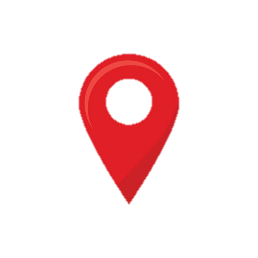 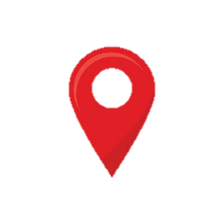 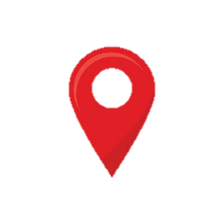 Deju studijas
Nometnes
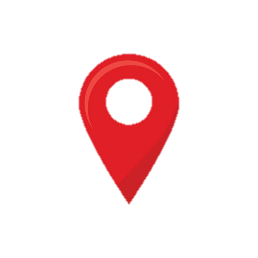 Krīzes centri
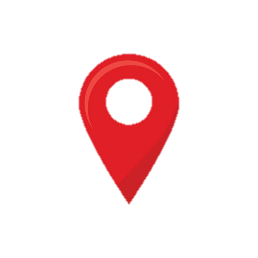 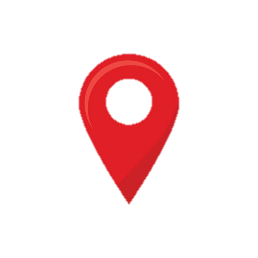 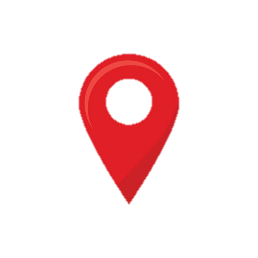 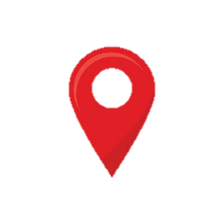 Skolas
Nodibinājumi
Sporta skolas
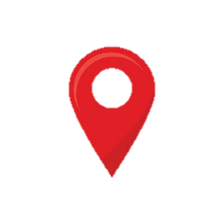 Bērnudārzi
BUP
Ārpusģimenes aprūpes iest.
Ilustratīvs attēls. Nav saistīts ar iestāžu faktisko atrašanās vietu.
Vispārīga statistika no 13.11.2018
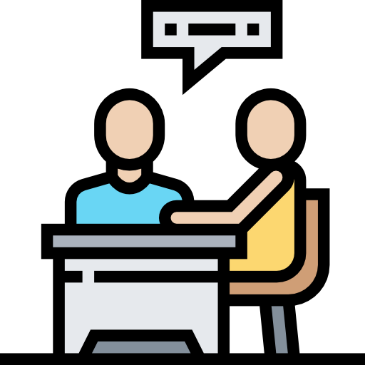 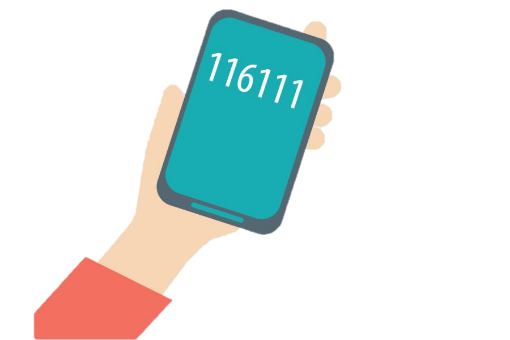 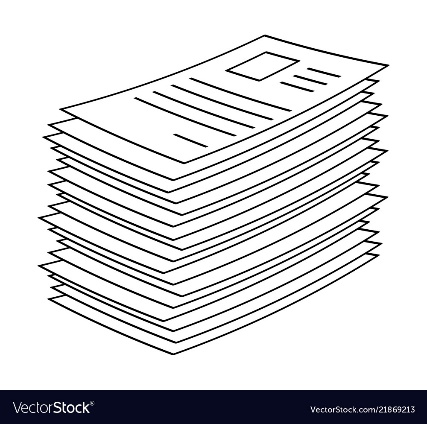 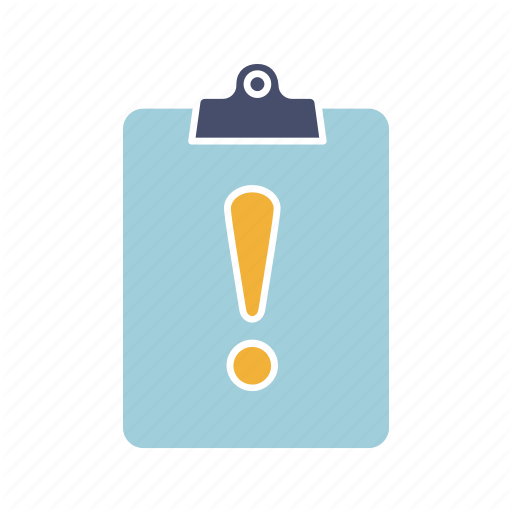 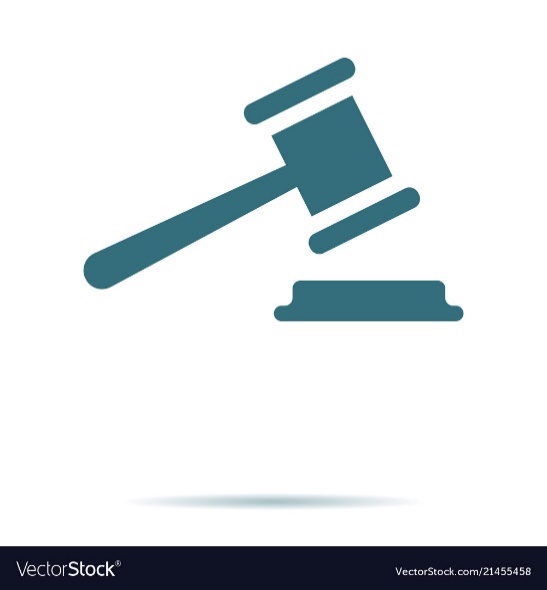 338
dienesta ziņojumi
8609
zvani uzticības tālrunim
(līdz 2019.gada sept.beigām)
1379 
iesniegumi
46
Administratīvo pārkāpumu lietas
225
Konsultatīvās nodaļas konsultācijas
Statistika
Laika periodā no 13.11.2018. līdz 13.11.2019.veikta 161 bērnu tiesību ievērošanas pārbaude (BTP).
No tām:
66 BTP skolās;
41 BTP bērnudārzos;
14 BTP VSAC un bērnu namos;
40 BTP citur (BUP, nometnes, biedrības u.c.).
Pārbaužu veidi
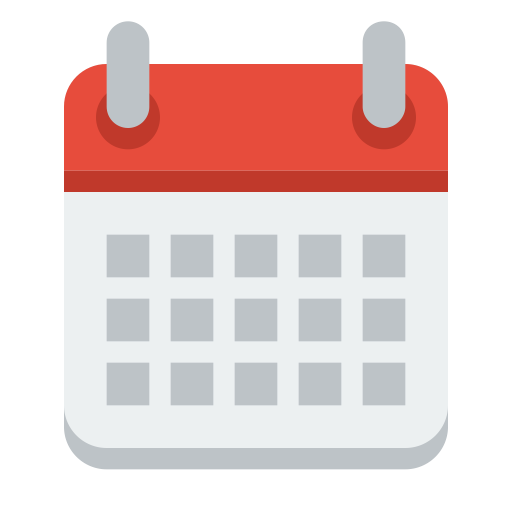 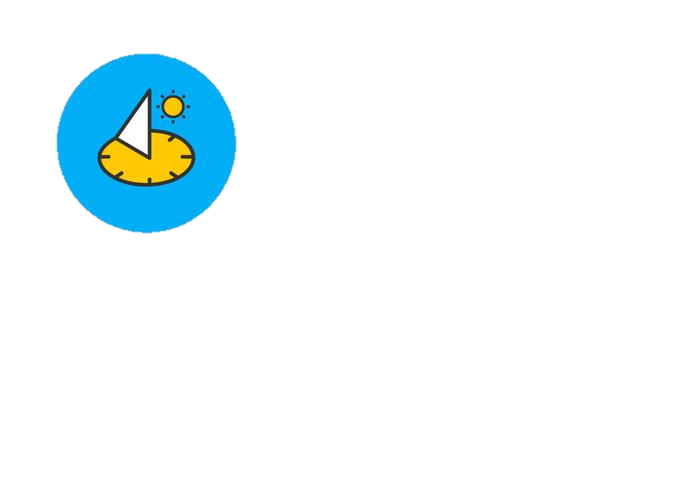 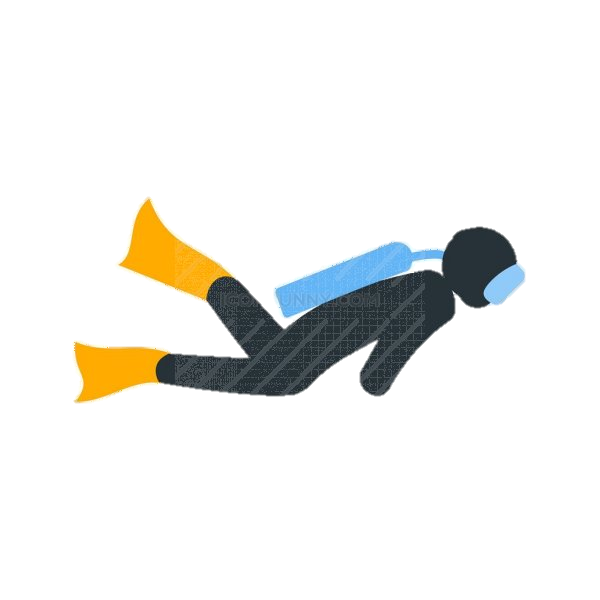 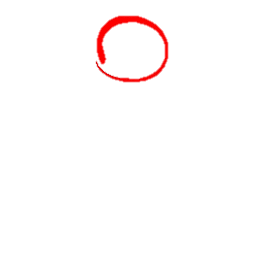 Plānotā
Padziļinātā pārbaude
Pēc 
iesnieguma/sūdzības
Pēcpārbaude
Pārbaudes objekti (galvenie)
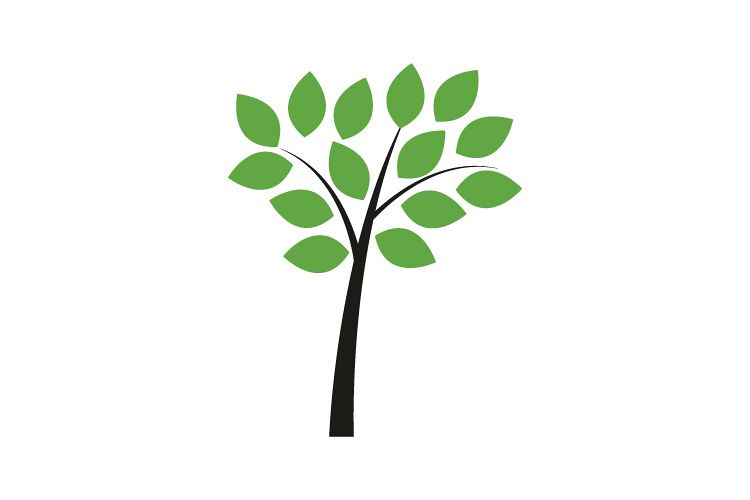 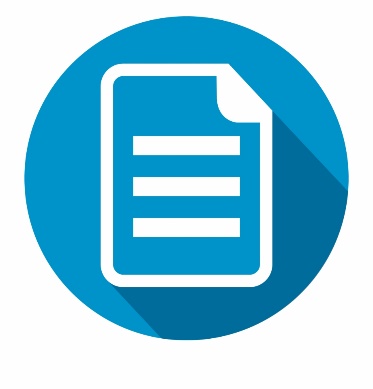 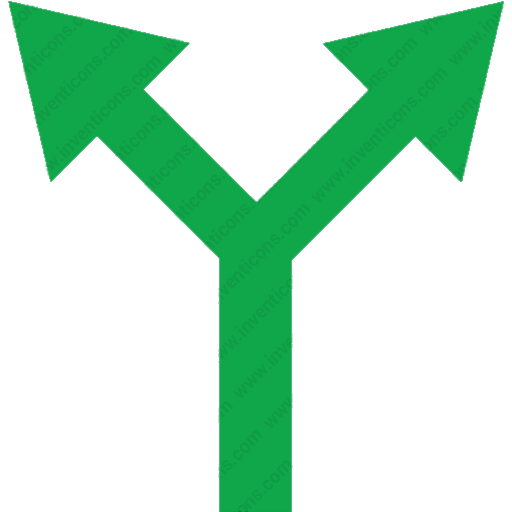 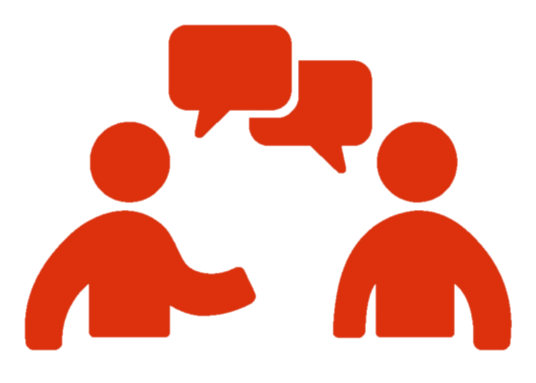 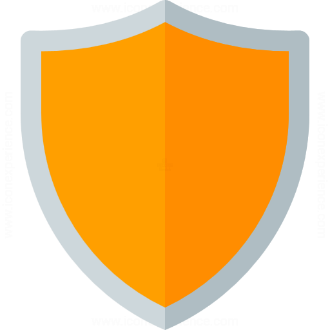 Saskarsme
Drošība
Tiesisko interešu nodrošināšana
Dokumentācija
Dzīves apstākļi,
Izaugsme (vide)
Pārbaudes metodes
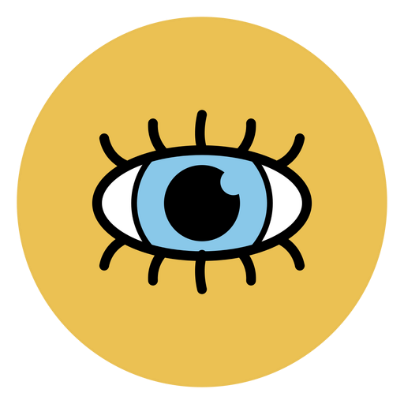 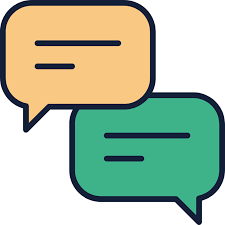 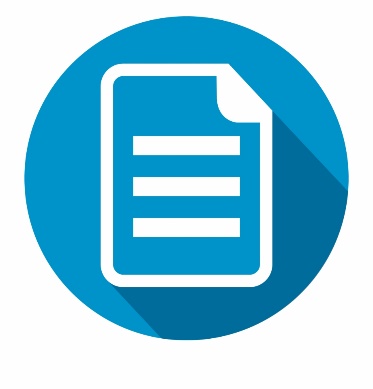 Iepazīšanās ar dokumentāciju
Aplūkošana/novērošana
Komunikācija
Vai vide ir droša, patīkama?
Kāda ir darbinieku un bērnu saskarsme?
Kā darbinieki veic savus darba pienākumus?
Kā tiek risinātas problēmsituācijas?
Saruna ar vadītāju – par darba organizēšanu; pozitīvo; negatīvo; sūdzību (ja tāda ir) utml.;
Saruna ar bērniem, vai jūtas apmierināti; kas uzlabojams; kādas ir prasmes utml.;
Saruna ar darbiniekiem par darba pienākumiem un saskarsmi.
Iekšējie normatīvie akti;
Personu lietas;
Dokumentācija par problēmas risināšanu.
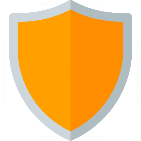 Bērnu drošība – labā prakse
Ierobežota trešo personu piekļuve telpām, teritorijai;
Nekavējoša reaģēšana likumpārkāpumu gadījumā;
Ierobežota patvaļīga iestādes pamešana;
Bērnu informēšana par drošības pasākumiem;
Personāla apmācības drošības jautājumos;
Uzstādīti satura filtri vai ierobežotas iespējas apmeklēt neatbilstošu saturu;
Pārbaudīts, vai kāds no personāla nav sodīts.
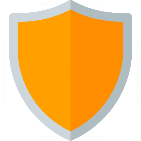 Bērnu drošība - problemātika
Vardarbība no vienaudžiem un darbiniekiem;
Patvaļīga ilgstoša iestādes pamešana;
Nepietiekami informēts personāls par vardarbību un tās veidiem;
Nepietiekama personāla informēšana par rīcību apdraudējuma gadījumā;
Neatbilstoši priekšmeti bērnu personīgajās mantās;
Nepietiekama prettiesisku darbību kontrole.
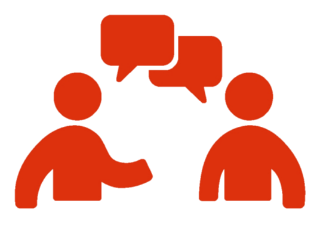 Saskarsme – labā prakse
Pozitīvas attiecības (V:V, D:V, D:D);
Prasmju pilnveidošana saskarsmē;
Savlaicīga konfliktsituāciju risināšana;
Padomu sniegšana;
Kopīgi pasākumi, saliedēšanās, kopīgs darbs;
Atbalsts darbiniekiem.
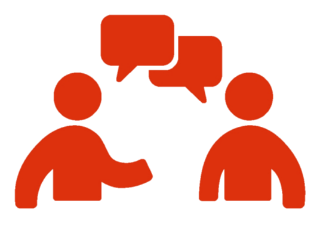 Saskarsme – problemātika
Vardarbīgas vienaudžu attiecības;
Vardarbība no personāla puses (LAPK 172.2);
Ilgstoši bērnu konflikti;
Darbinieku savstarpējie konflikti, kuros tiek iesaistīti bērni;
Saskarsmes pārkāpumu ignorēšana;
Nepietiekams atbalsts darbiniekiem.
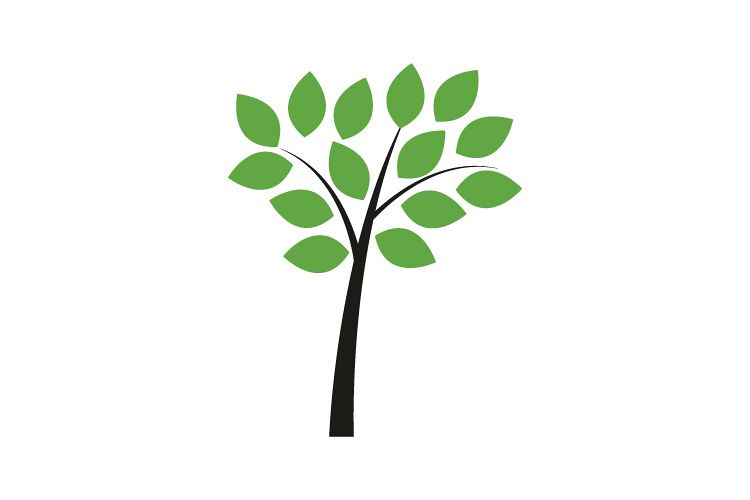 Izaugsme, vide – pozitīvā prakse
Sakopta, tīra teritorija, ēka, istabas;
Iespēja individualizēt savu telpu;
Prasmju apgūšana attiecībā uz tīru, kārtīgu vidi un pašaprūpi;
Iespēja jēgpilni pavadīt laiku ārā (sportot, spēlēties, zīmēt utml.);
Iespēja iegūt jaunas un pilnveidot esošās prasmes;
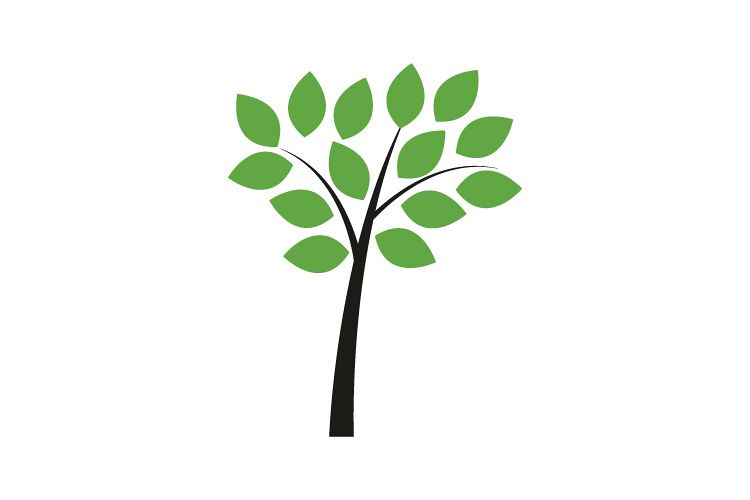 Izaugsme, vide - problemātika
Nekopta teritorija, bojāts inventārs;
Trūkst personīgo mantu;
Neatbilstošs pakalpojums;
Tiesību uz privāto dzīvi pārkāpumi;
Bīstami priekšmeti teritorijā (konstrukcijas, šļirces utml.);
Nepietiekami veicinātas prasmes uz tīru vidi, pašaprūpi;
Bezmērķīga laika pavadīšana (agresija, vienas un tās pašas rotaļlietas, TV, dators, likumpārkāpumi utml.).
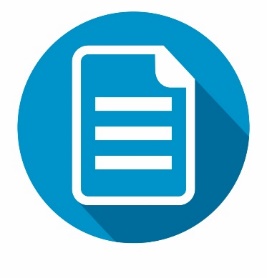 Dokumentācija – labā prakse
Ir izstrādāti nepieciešamie iekšējie normatīvie akti;
Ir dokumentācija saistībā ar problēmsituāciju risināšanu;
Atbilstošas personu lietas.
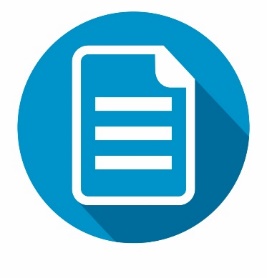 Dokumentācija - problemātika
Nav izstrādāta un padarīta zināma bērnu sūdzību iesniegšanas un izskatīšanas kārtība;
Trūkst dokumenti bērnu personu lietās;
Nav vai nepilnīgi fiksēta problēmsituācijas risināšanas gaita.
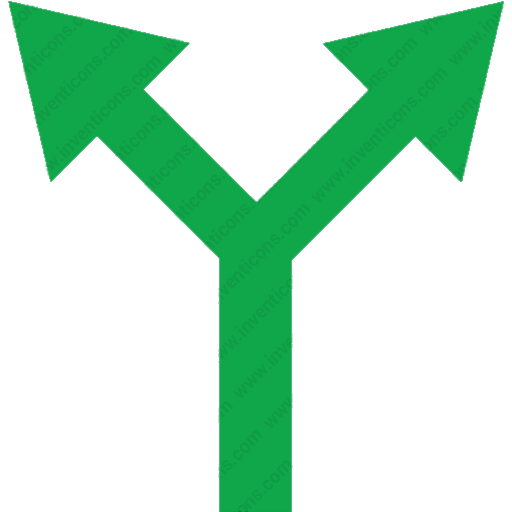 Tiesisko interešu nodrošināšana – labā prakse
Kompetento institūciju informēšana likumpārkāpumu gadījumā;
Tiesisko interešu pārstāvība;
Pabalstu, sociālo garantiju «apguve»;
Ģimeniskas vides nodrošināšana;
Sagatavošana pieaugušā dzīvei.
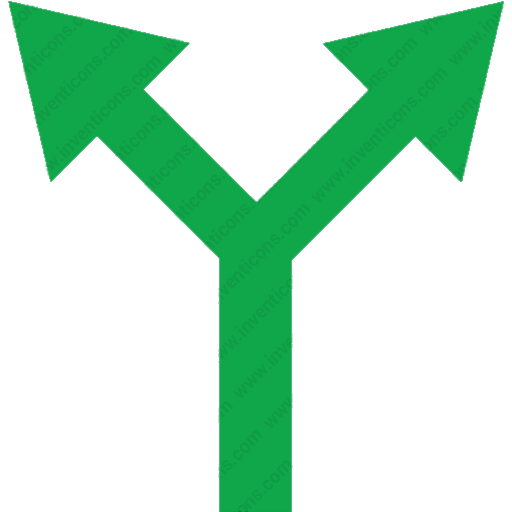 Tiesisko interešu nodrošināšana – problemātika
Neinformē vai nepietiekami informē kompetentās iestādes par notikušu likumpārkāpumu;
Nerisina vai nepietiekami risina jautājumus, kas saistīti ar grūtniecības iestāšanos;
Nerisina vai nepietiekami risina jautājumus, kas bērnu skars pēc pilngadības sasniegšanas.
Aktualitātes BTP veikšanā
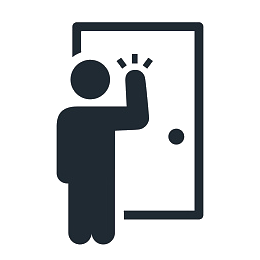 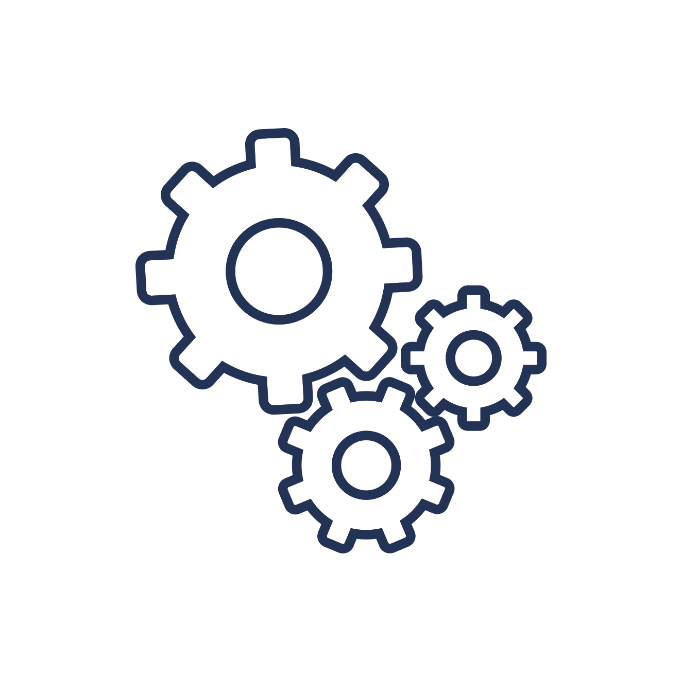 Uzsākts darbs pie pārbaužu metodikas pilnveides
No 2018.gada aprīļa VBTAI neinformē par pārbaudes veikšanu
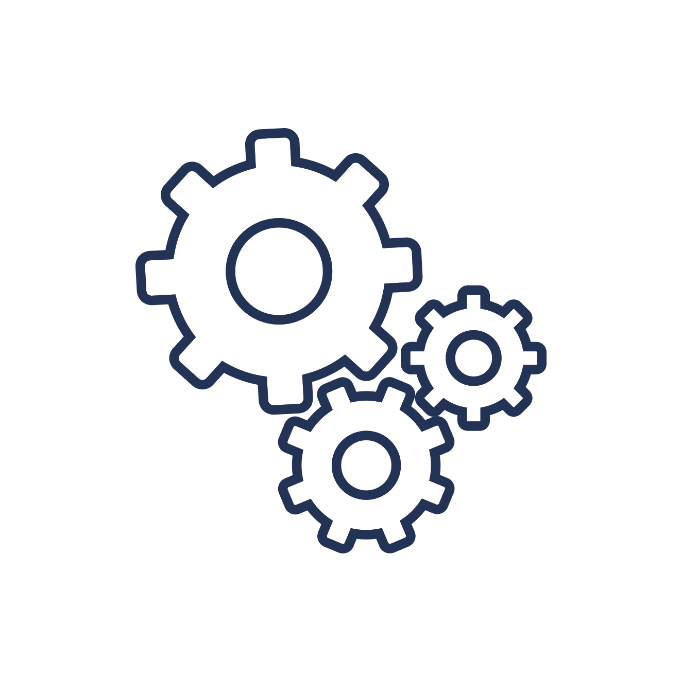 Pārbaužu metodikas pilnveide - vīzija
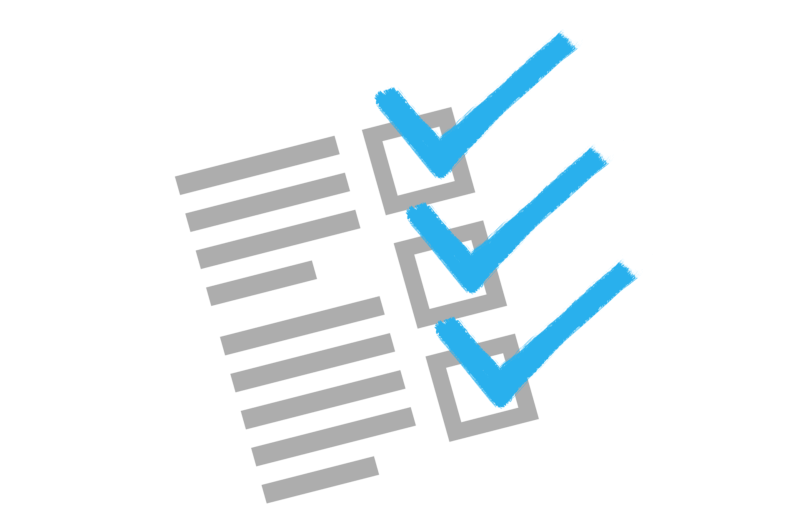 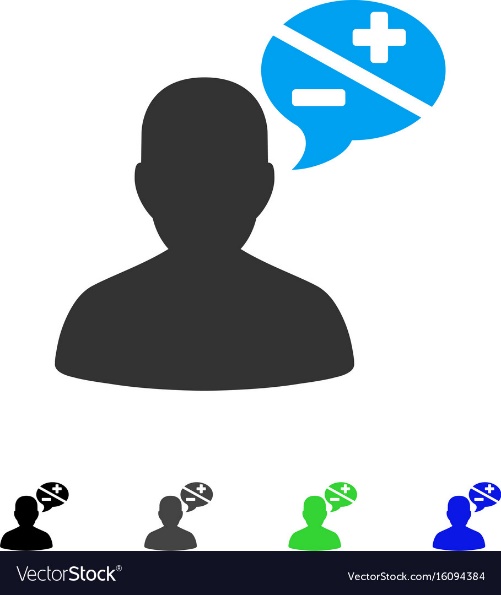 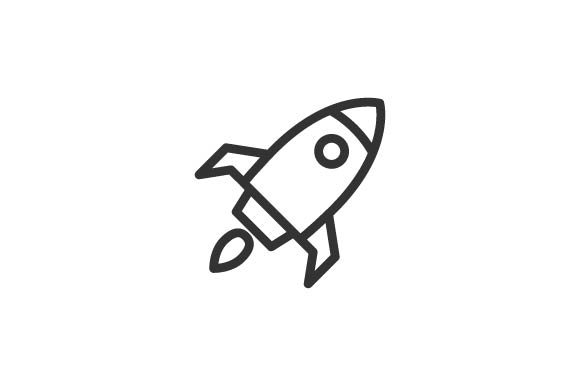 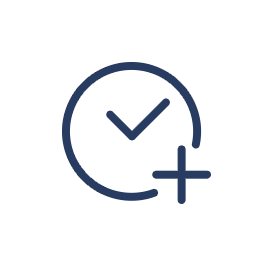 Konkrēti pārbaudes objekti un izpildes kritēriji
Institūcijas laika un resursu ietaupīšana
Atgriezeniskā saite
Ātrāks, efektīvāks process
Paldies par uzmanību!
67359128
pasts@bti.gov.lv
Ventspils iela 53, Rīga